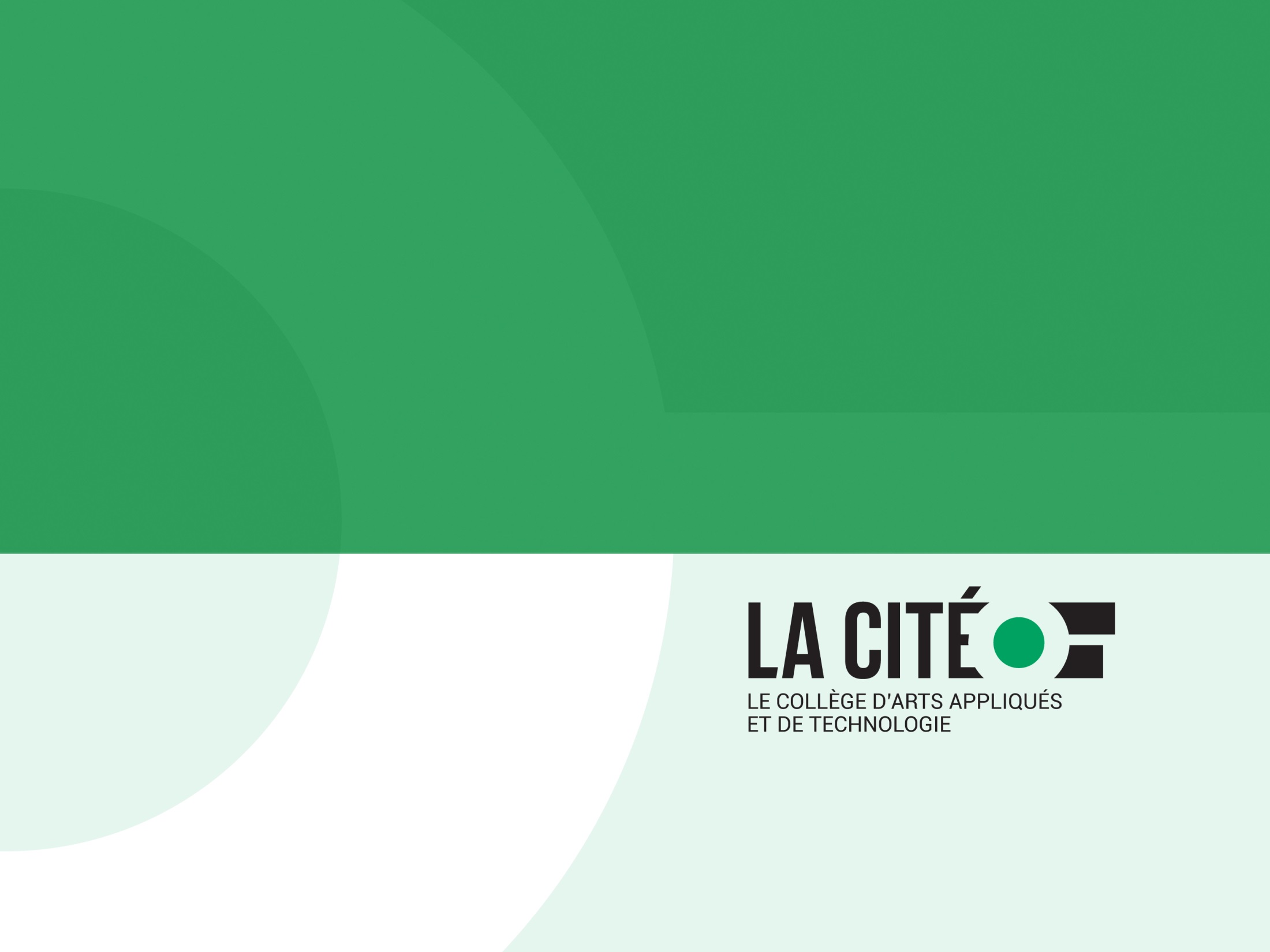 Ottawa AV Innovation at Work:
Research Leadership
May 22, 2018 
La Cité
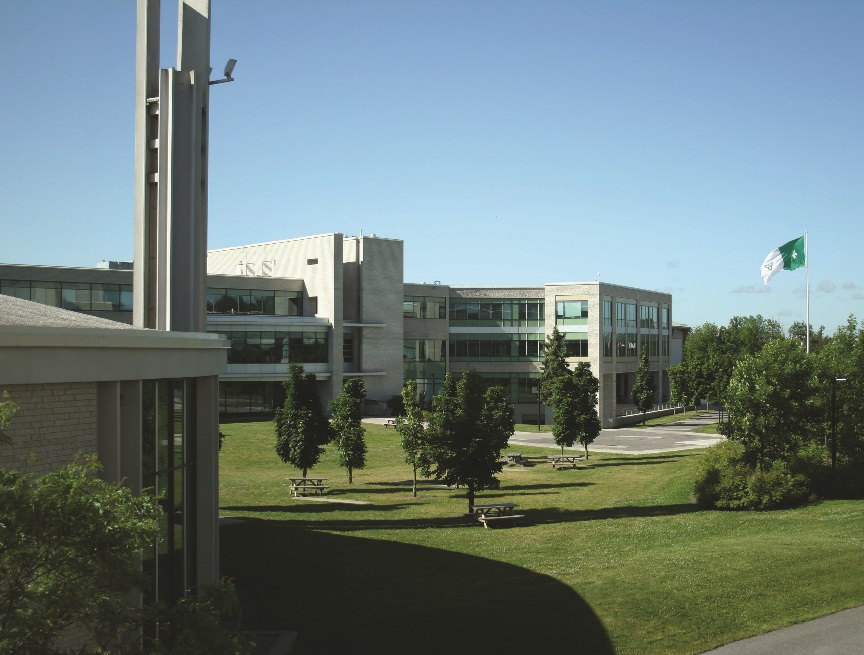 1
Creating autonomous systems and capacity in Eastern Ontario and Western Québec
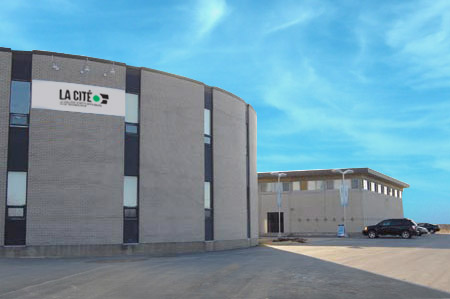 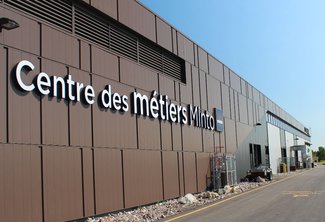 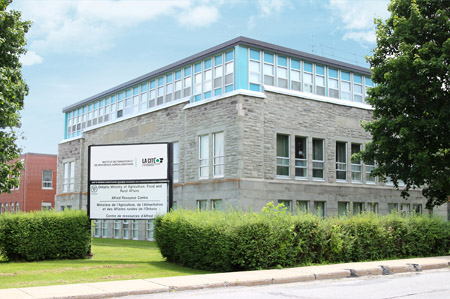 CAMPUS DE HAWKESBURY
CAMPUS ALPHONSE-DESJARDINS, ORLÉANS
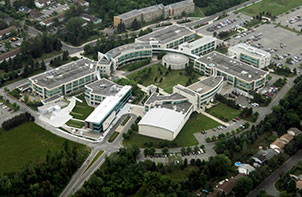 LA CITÉ À ALFRED
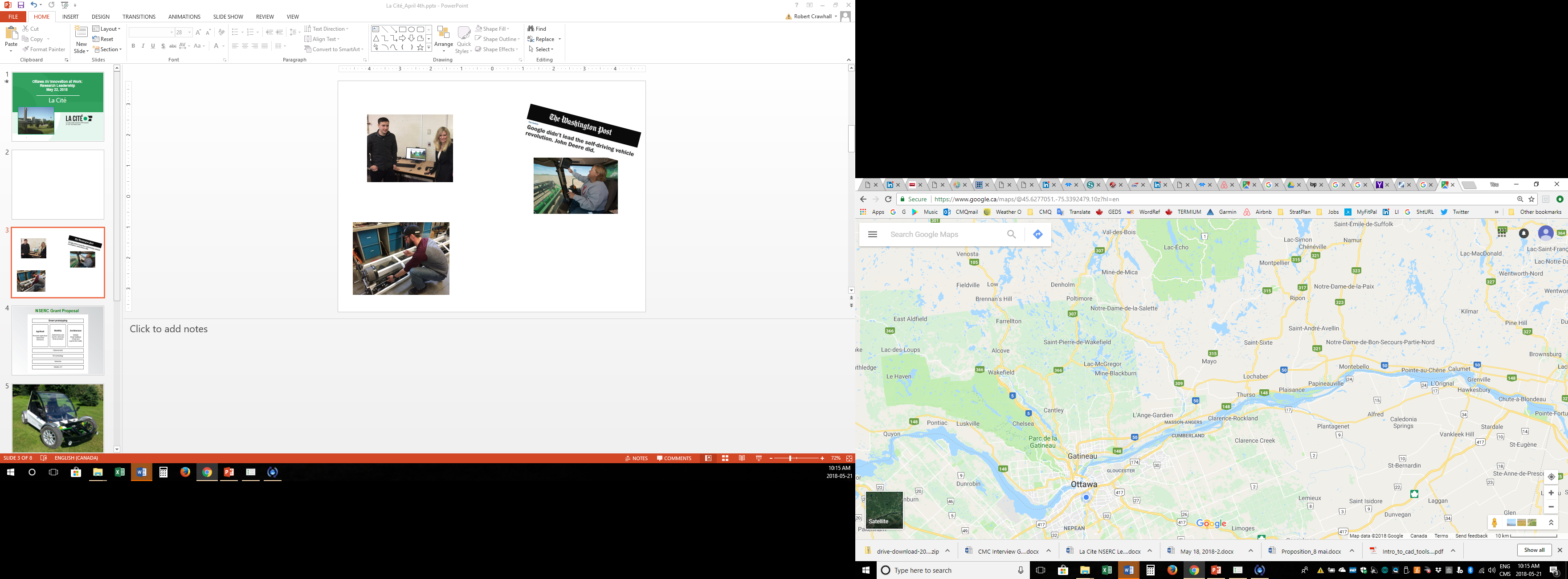 LE CAMPUS PRINCIPAL DE LA CITÉ
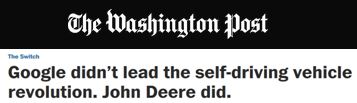 Smart City
Smart Country
Vehicles
Buildings
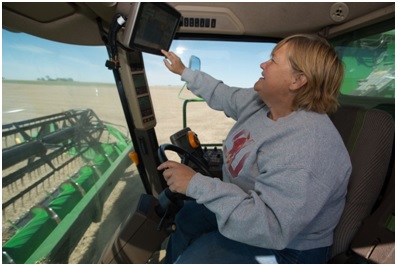 Agriculture
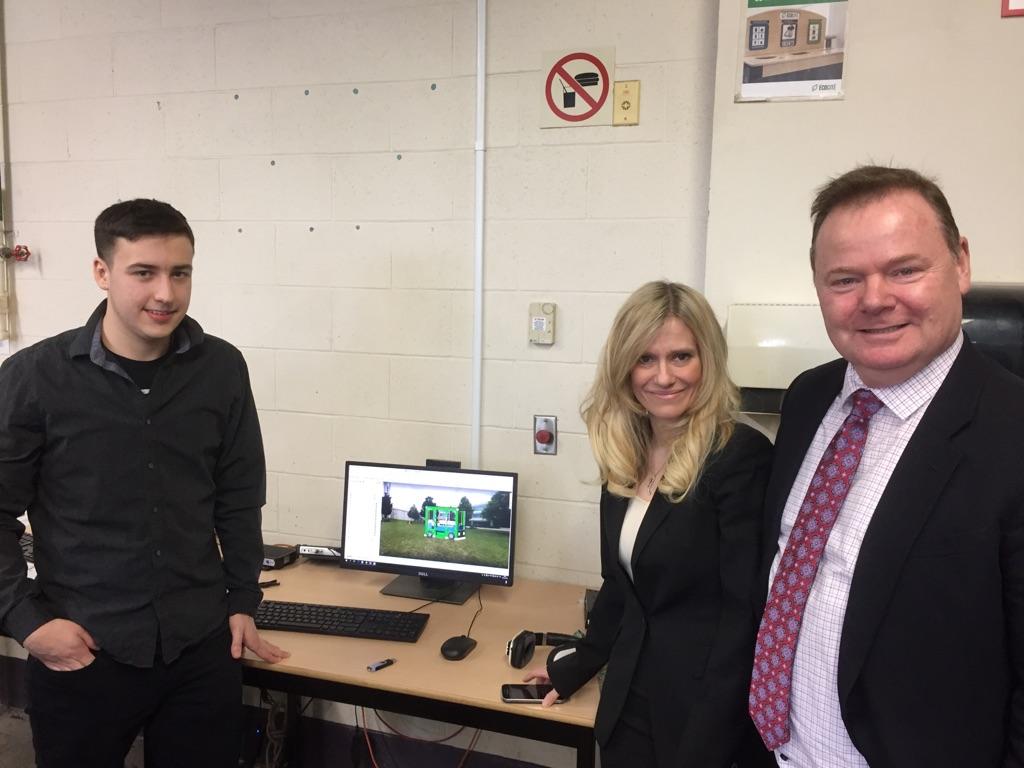 Safe, secure cyber infrastructure
Centre of Excellence for Smart Prototyping (CESP),Centre d'expertises en prototypages intelligents (CEPI), 
NSERC, OCE and others,
Transformation 2020
AVIN – autonomous vehicles and infrastructure 
CENGN – 5G and Software defined networks
ENCQOR – 5G Corridor
Invest Ottawa MadeMill
Strategic Partnerships with private sector and academia
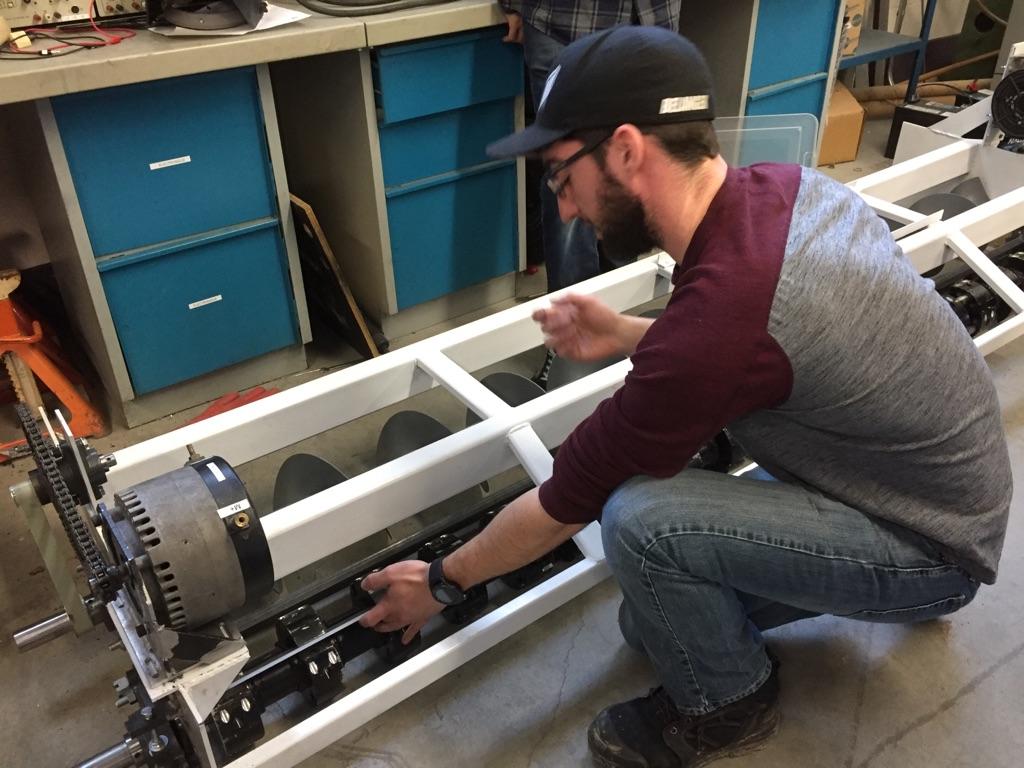 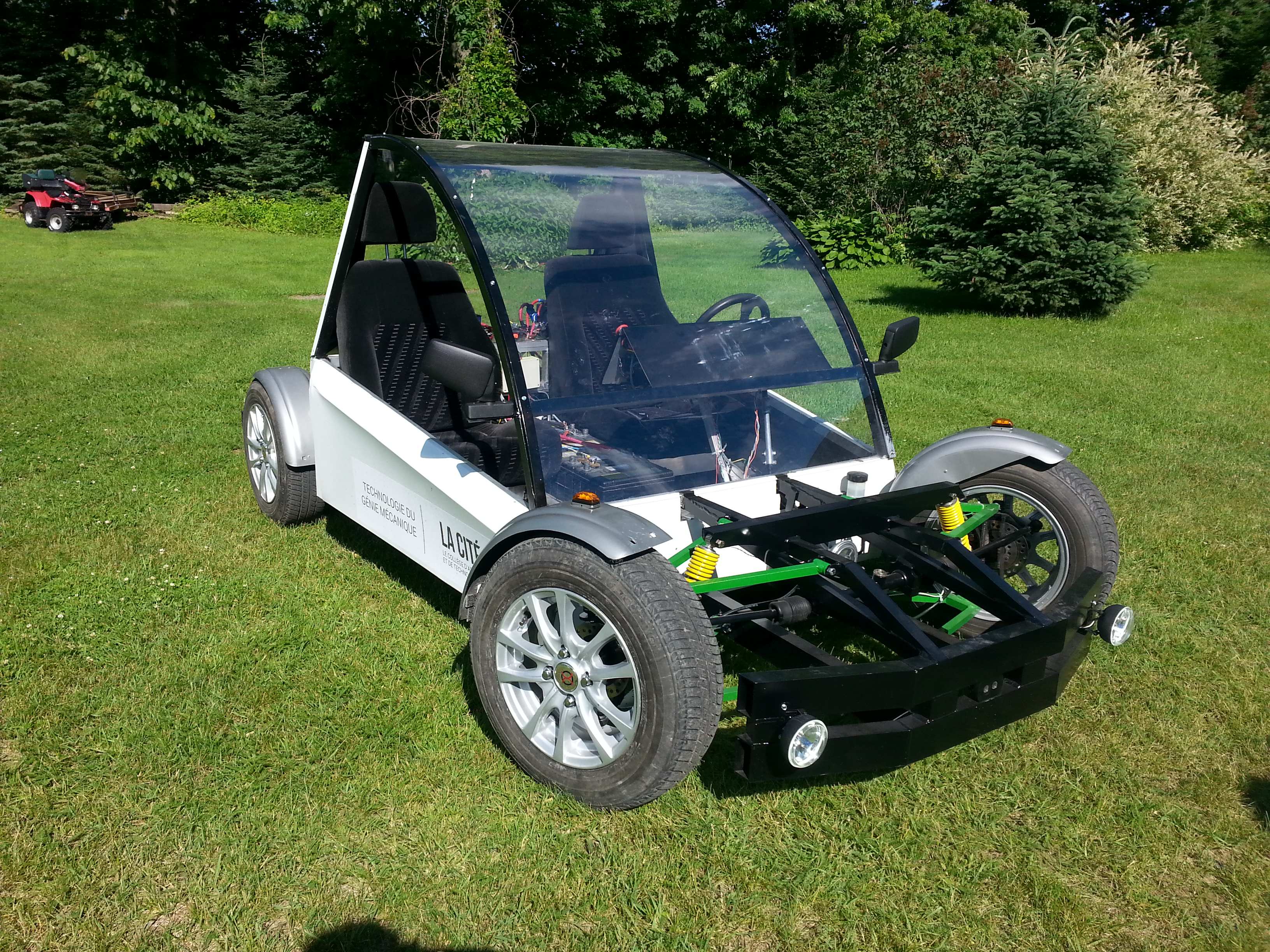 Electric wheel
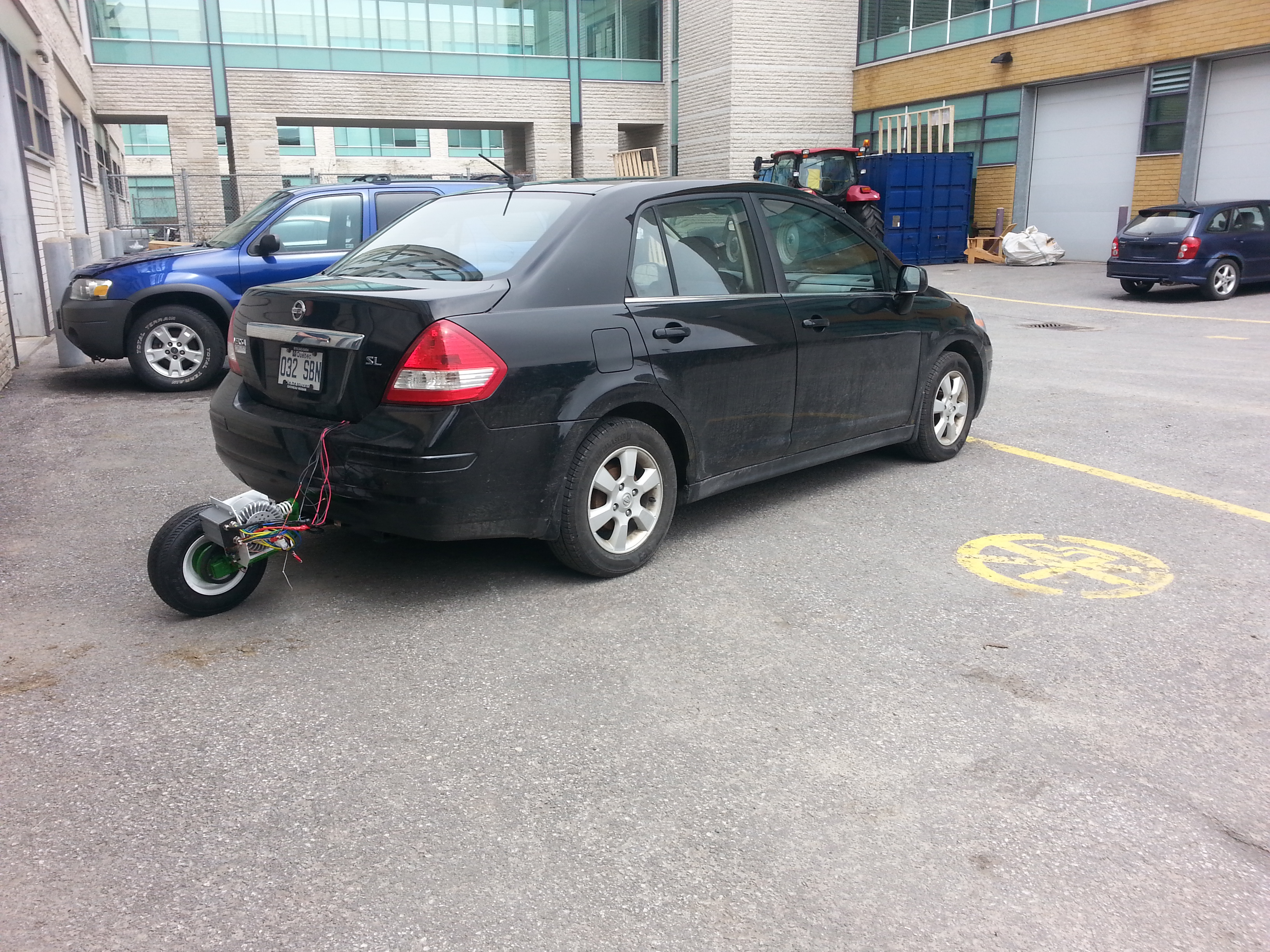 Autonomous Shuttle Bus
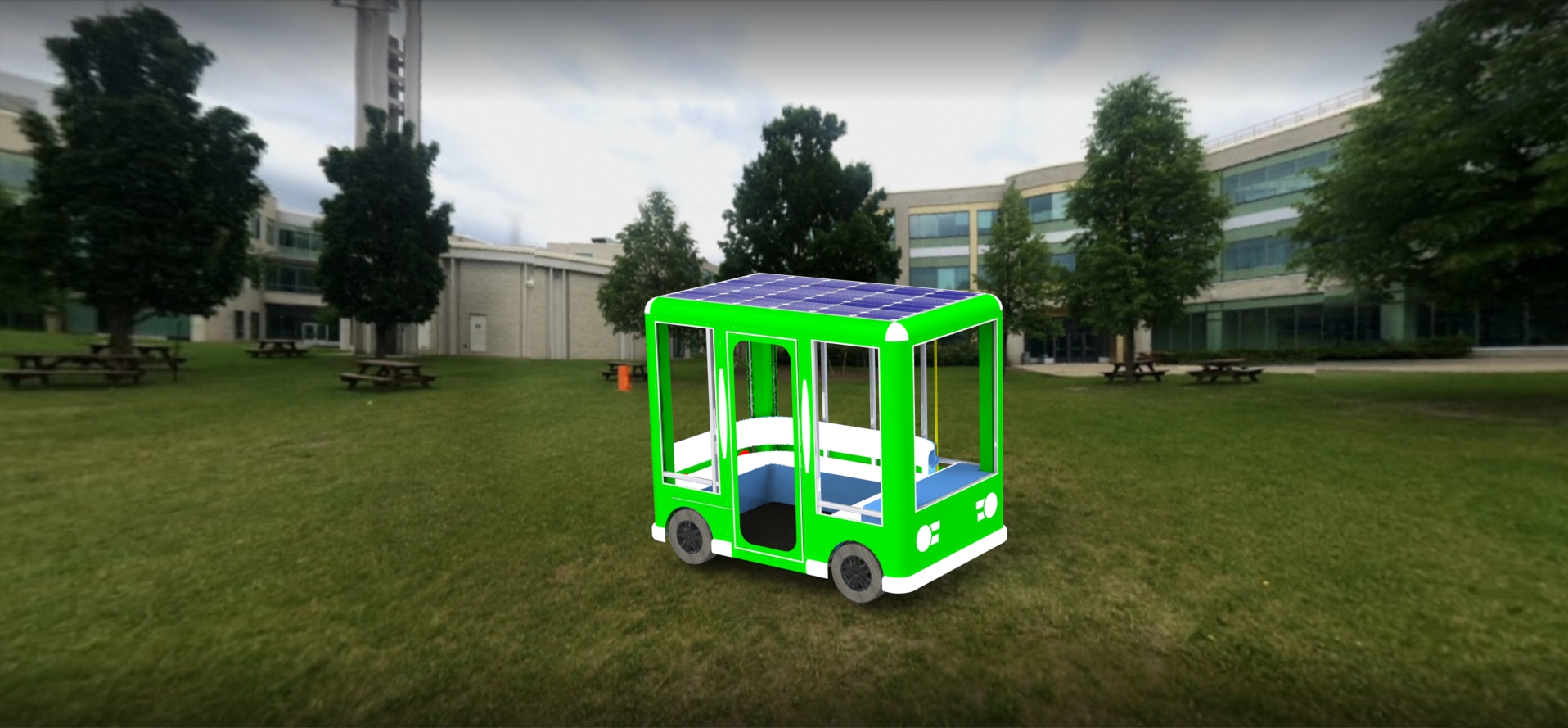 Centre d'expertises en prototypages intelligents (CEPI) 
Centre of Excellence for Smart Prototyping (CESP)
Applied Research into the Integration of
Smart System Prototypes
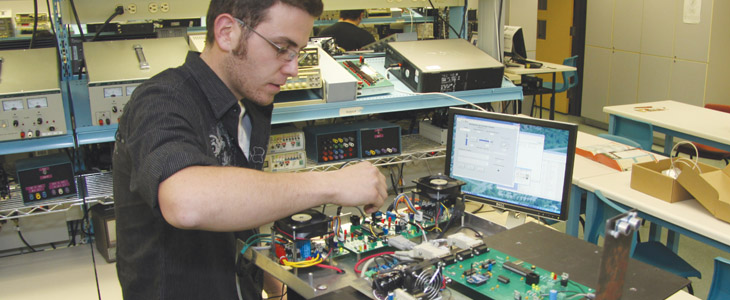 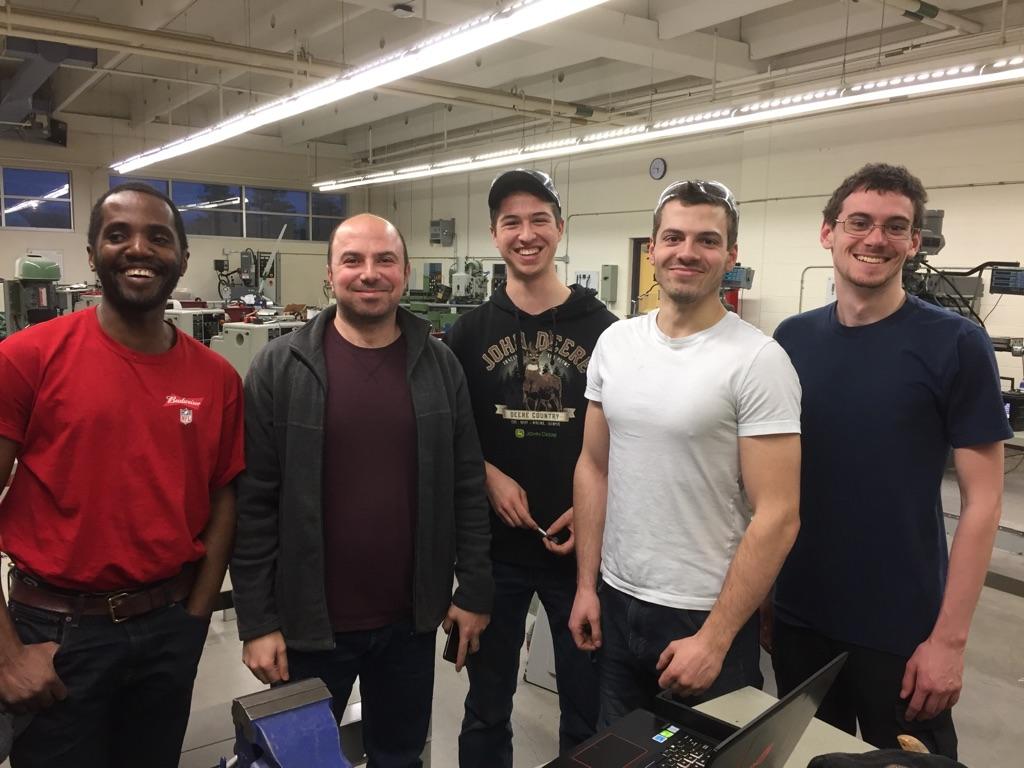 Software
Cyber-security
Sensors
Networking
Mechanical
Electronics
Power
Architecture
ICT
Wireless
Biotech
More…

Team work
Industry projects
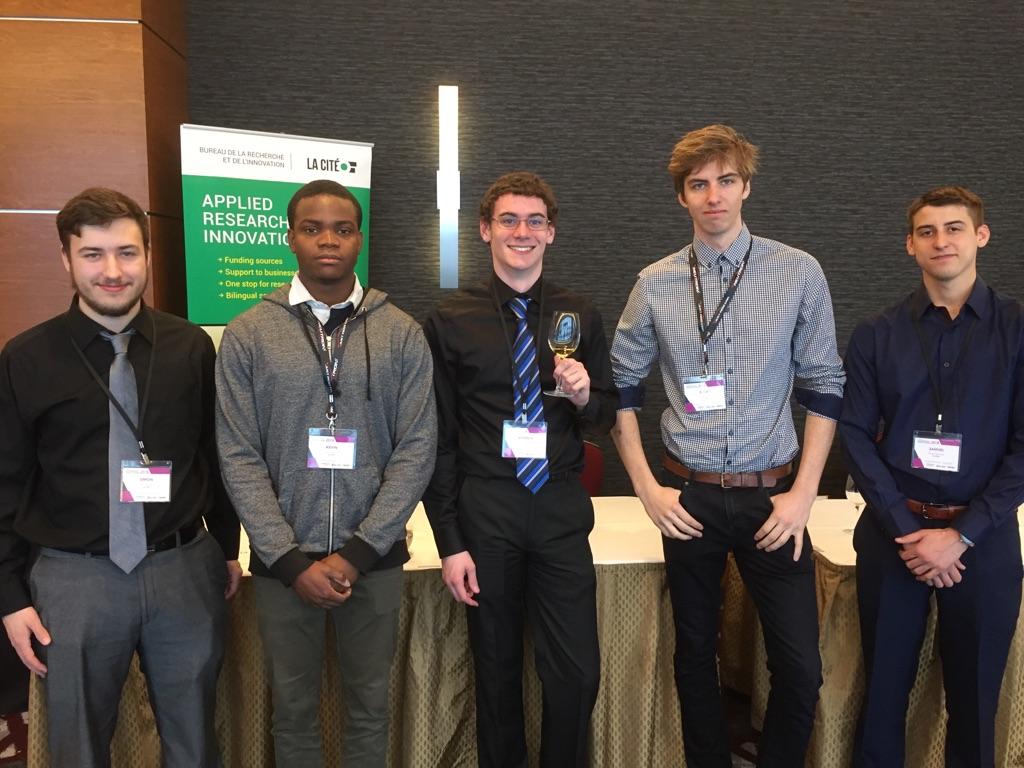 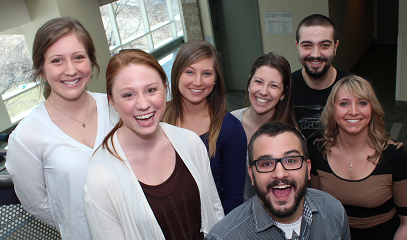 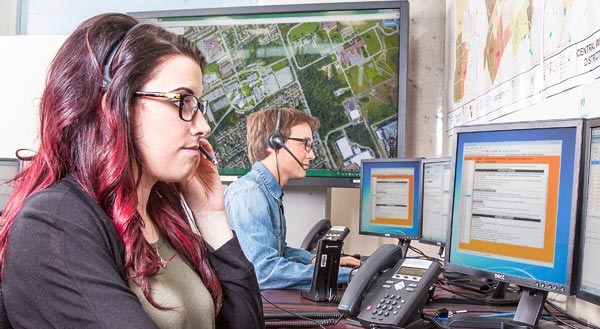 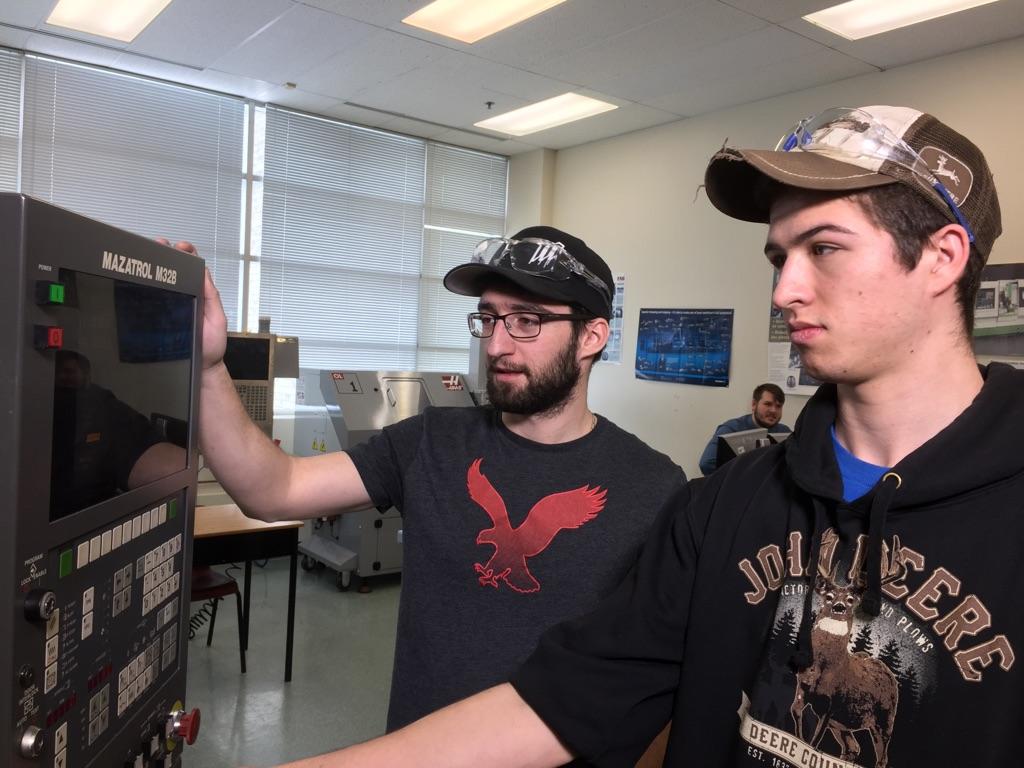 Thank You
For more information visit:
https://research.collegelacite.ca/home/
Or contact the staff the Office of Applied Research 
and Innovation
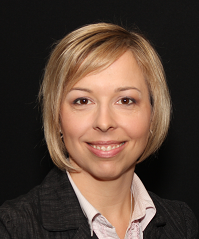 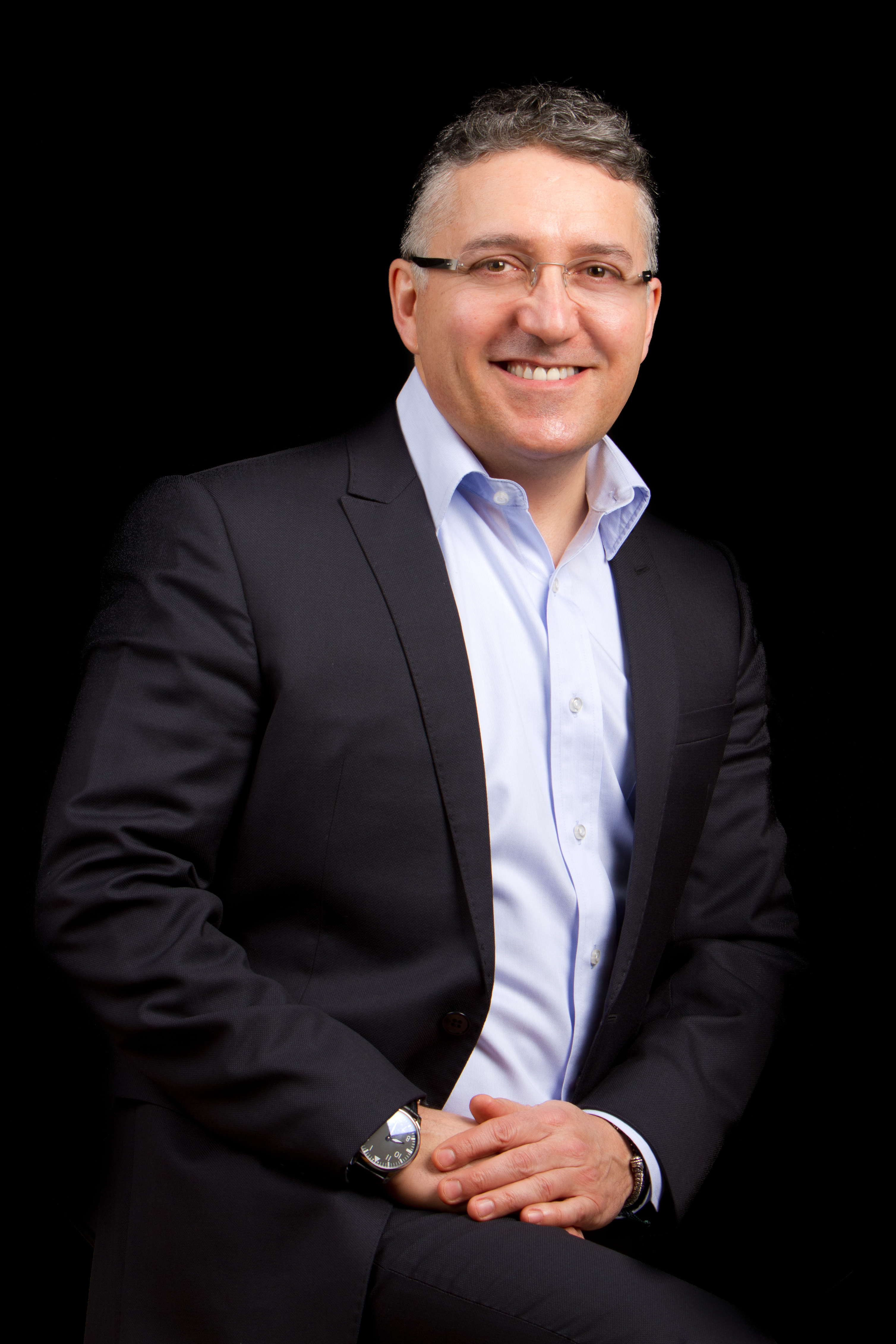 Charles-André Massebeuf 
Partnership development advisor 
chmasse@lacitec.on.ca
Nathalie Méthot, Ph.D
Manager
nmetho@lacitec.on.ca